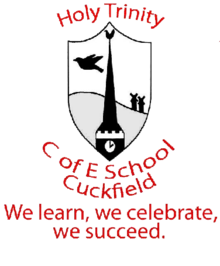 Welcome to Year 6
Year 6 is special!
Top of school – positions of responsibility: ambassadors, prefects, sports crew, reading buddies
Benches in assembly!
SATs
Residential
Transition
Production
Bikeability
Who are we?
Mrs Saunders – class teacher in Willow
Mrs Smitherman – class teacher in Willow
Mrs Macwhinnie – class teacher in Silver Birch 
Miss Murray – class teacher in Silver Birch 
Mrs Lewis– learning support assistant Silver Birch 
Mrs Tan -  learning support assistant Willow
Mrs Hayden - PPA teacher Willow
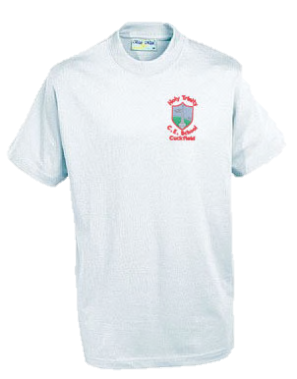 Routines
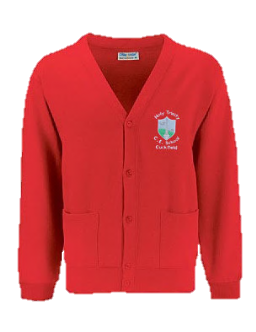 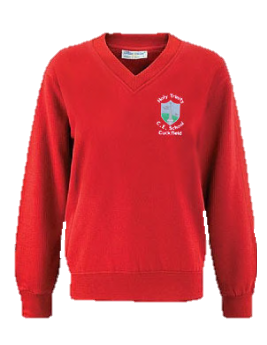 Start of the school day 8.45– come in through the door at back of the building.
End of the day 3.15pm– children to be collected from the same door or walk home if permission has been given. 
PE Kits in school every day. Please ensure your child always has a PE kit in school.
Wellies 
Water bottle
Own pencil cases including black and blue handwriting pens, pencils, glue stick, eraser, ruler, pencil sharpener, coloured pencils.
ALL NAMED PLEASE
Tie hair back
No jewellery/nail varnish
Share achievement and successes in Friday’s Worship
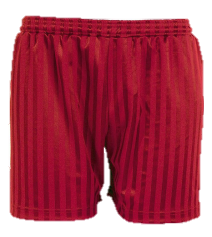 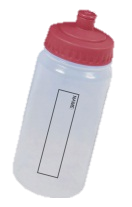 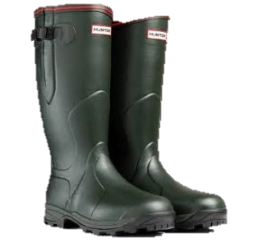 Organisation/SATs
2 parallel year 6 classes
Interventions organised across both classes.
SATs w/b 12th May
SATs meeting for parents 8th January 3.30pm
We will be preparing your child for the tests but not at the expense of a broad and balanced curriculum.
Autumn Term 2024
Power of Reading book – Stay Where You Are and Then Leave by John Boyne (set in WW1)
Maths– White Rose curriculum
Geography/History – World War 1 and immersion  block on Egyptians after half term
Science – light, electricity
Computing – internet safety, website design and computing systems and networks
Art/DT–Poppies and shaduf making
RE – Buddhism
PE –orienteering, gym, dance, ball skills
French- A L’Ecole  and La Seconde Guerre Mondiale.
PSHE - emotional health and wellbeing and digital media literacy.
Music -  ‘Happy’ and Classroom Jazz.
Other Information
Hands on History workshop Wednesday 18th September
Ambassador presentations and elections – to be held on Monday 23rd September
Memory sticks in by Wednesday 18th September
Liddington PGL residential  Friday June 20th to Monday June 23rd.
Prefects
Positive Language
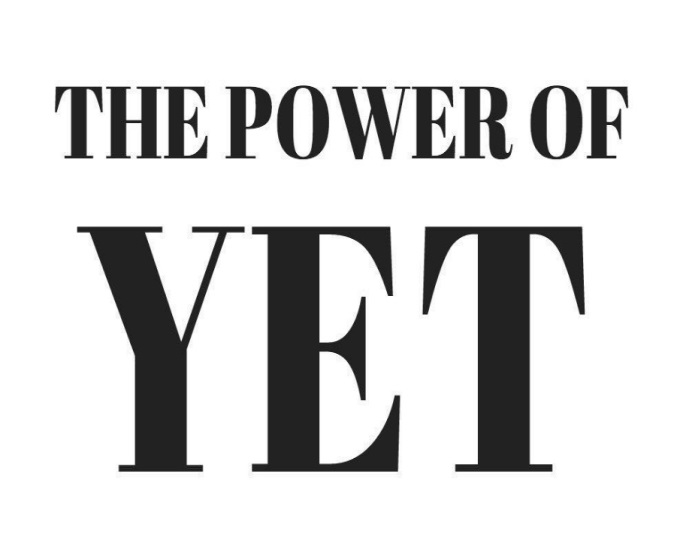 Homework
Read with your child daily 
Spellings tested every Monday. They will be sent home in a half termly block. Activities will be on Spelling Shed.
Grammar each week- Mondays
Maths homework weekly –usually Mymaths - Fridays
Times Tables – children must know all times table facts up to 12 x 12. 
SATs related homework after Christmas
[Speaker Notes: reading with your child daily wherever possible – research shows that chn who read regularly achieve better at school
Spellings – write in sentences, wordsearches, crosswords
homework expectations – weekly spellings, homework grid
Mighty Multiples -very important to know all off by heart]
Communication
Parentmail
Phone call 
Parent/Carer Appointments in November
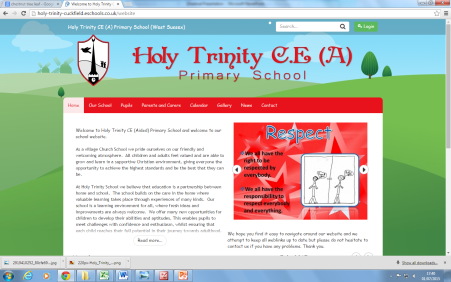 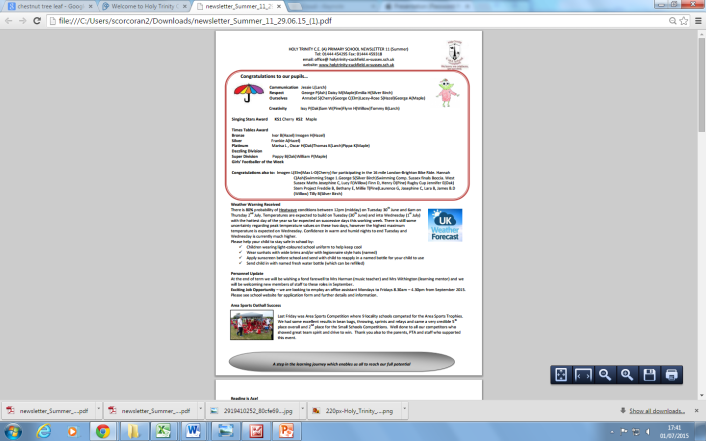 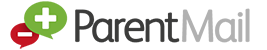 [Speaker Notes: methods of communication eg email to school office, note, letter, phone call, meeting, popping in
Please pop in to see us as soon as a problem arises]